مهارات إعداد البحث الصفي
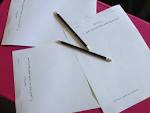 إعداد المعلم / محمد الغامدي
2
التمهيد

كلفت عزيزي الطالب بإعداد بحث ما هي الطرق المناسبة لإعداد بحث جيد ؟
3
مهارات إعداد البحث الصفي

تعد البحوث الصفية نوع من البحوث المبسطة التي ينفذها الطلاب في المدارس، وتعتمد- في الغالب-
على إتباع المنهج التاريخي واستخدام مصادر المعلومات المناسبة من المكتبة المدرسية أو مركز مصادر التعلم أو
غيرها من أنواع المكتبات، وتعتمد في إعدادها على خمس خطوات متسلسلة يطبقها الطالب على النحو
التالي:
1 .1 اختيار الموضوع وتحديد العنوان.
2 .2 استخدام المكتبة في البحث وتحديد المصادر.
3 .3 القراءة الأولية ووضع خطة البحث.
4 .4 جمع المعلومات وتدوينها.
5 .5 كتابة البحث.
4
أولاً ... مهارة اختيار الموضوع وتحديد العنوان

يعد اختيار الموضوع من العوامل الرئيسة في نجاح البحث، فلابد للطالب من أن يختار الموضوع الذي
يلاقي صدىً قوياً في نفسه، وتجاوباً تاماً مع ميوله وأفكاره، فلا يختار موضوعاً لا يرغب فيه حتى لا يتعثر
ويخفق في إنجاز بحثه، فالباحث يعيش مع موضوعه طوال فترة بحثه، ويتفاعل معه تفاعلاً تاماً، وهو ثمرة فكره
وجهده. لذا ينبغي أن يحرص الطالب على معرفة أبعاد الموضوع وغاياته، ومدى مقدرته على أن يوفيه حقه
من البحث الدقيق والعرض المناسب، فإذا وقع اختيار الطالب على موضوع معين فعليه أن يراعي مواصفات
الموضوع الجيد.
ما مواصفات الموضوع الجيد ؟؟
5
تابع لمهارات اختيار الموضوع وتحديد العنوان

1- البعد قدر الإمكان عن الموضوعات التي سبق بحثها، فلا يختار موضوعاً قد سبقه غيره إليه، إلا
إذا كان غيره قد تناول جانباً من جوانبه.

2 .2 التأكد من وفرة المصادر التي يمكن أن تدعم البحث وتوفر له المعلومات اللازمة.

3 .3 أن تكون نتيجة البحث في الموضوع المختار مفيدة وهادفة.

4 .4 أن يكون موضوع البحث فرعياً محدداً، وليس موضوعاً عاماً واسعاً.

5 .5 وفي المثال التالي: تم تحديد مجال البحث إلى فروع الموضوع الصغيرة
6
تابع لمهارات اختيار الموضوع وتحديد العنوان

وبعد اختيار الموضوع يأتي تحديد العنوان وصياغته ، فقد يكون الموضوع مناسباً ليكون عنواناً للبحث، وقد
يلجأ الباحث إلى تغيير بعض الكلمات أو إضافة بعض المصطلحات ليجعل العنوان أكثر دقة وجاذبية.
ومن مواصفات العنوان الجيد التي ينبغي مراعاتها عند اختيار العنوان مايلي:
1 .1 أن يكون العنوان معبراً تعبيراً دقيقاً عن موضوع البحث دالاً على محتواه. ومثال ذلك:
•مهارات الحوار لدى طلاب التعليم العام.
•أثر الإحسان في العلاقات الإنسانية.
2 .2 ألا يكون العنوان طويلاً مملاً، ولا قصيراً مخلاً. ومثال ذلك:
•عنوان طويل: دراسة وتحليل آراء الطلاب في الصف الأول الثانوي حول رأيهم في مستوى أسئلة
الاختبارات ومدى إدراكهم للمستويات المختلفة للأسئلة في المجال المعرفي.
•عنوان قصير: المهمة الصعبة، الرأي السديد، .. ، وغيره من مثل تلك العناوين
7
ثانياً / مهارة استخدام المكتبة في البحث وتحديد المصادر

بعد أن يختار الطالب موضوع بحثه، يحتاج إلى القراءة الأولية في الموضوع نفسه، لذا ينبغي أن يبدأ في إعداد قائمة بالمصادر التي تتضمن معلومات يمكن الاستفادة منها في البحث وهذه المصادر عادة ما تكون من الكتب العلمية ومقالات الدوريات وكتب المراجع، ومواقع الإنترنت.
وفائدة هذه القائمة تكمن في أمرين:

الأول: توفر الوقت والجهد على الطالب، حيث تحتوي على مجموعة من المصادر المناسبة للموضوع. 

الثاني: تعد نواة لقائمة المصادر التي سيتم وضعها في آخر البحث.
8
ثالثاً / مهارة القراءة الأولية وإعداد خطة البحث

مهارة القراءة الأولية :
يبدأ الباحث في هذه المرحلة بالقراءة الأولية حول موضوع البحث الذي اختاره. من خلال المقدمة أو
قائمة المحتويات أو المستخلصات أو الكشافات وتهدف هذه القراءة إلى الاطلاع على مصادر المعلومات المناسبة
لموضوع البحث وحصر الأفكار الرئيسة حتى يتمكن الباحث من جمع شتات الموضوع وتحديد أجزائه وما
يندرج تحت كل جزء من معلومات، وبذلك يستطيع الباحث أن يضع خطة جيدة لبحثه.
مهارة إعداد خطة البحث

خطة البحث ( الصفي ) هي : الطريقة التي ينتهجها الباحث في إنجاز بحثه. وتشمل الخطة الأفكار
الرئيسة للبحث .
أهمية خطة البحث:
- تنظيم محتويات البحث.
- تصنيف عناصره.
- توضيح مفرداته وتركيزها على موضوع البحث بعيداً عن التشتت والتوسع غير
الضروري.
- شمولية الخطة لجميع جزئيات البحث حتى يكون متكاملاً قدر المستطاع.

وترتب أفكار البحث ترتيباً منطقياً في مجموعات متجانسة تتدرج من العام إلى الخاص،
يستهلها الباحث بالمقدمة وينهيها بالخاتمة. وتقسم خطة البحث إلى أبواب رئيسة، وتتفرع هذه
الأبواب إلى فصول، وتشتمل الفصول على مباحث حسب النموذج التالي:

خطة بحث لموضوع بعنوان «التعليم في المملكة العربية السعودية »

الباب الأول: تاريخ التعليم في المملكة العربية السعودية.
الفصل الأول : التعليم قبل حكم الملك عبد العزيز
المبحث الأول : التعليم التقليدي
المبحث الثاني : التعليم النظامي
الفصل الثاني : نشأة مديرية المعارف
المبحث الأول : نظام التعليم في عهد المديرية
المبحث الثاني : إنجازات المديرية
الباب الثاني : تطوير التعليم
الفصل الأول : التعليم العام
المبحث الأول : المبحث الأول : نشأة التعليم العام
المبحث الثاني : تطور التعليم العام بمراحله الثلاث
الفصل الثاني : التعليم العالي
المبحث الأول : نشأة التعليم العالي
المبحث الثاني : الجامعات الحكومية والأهلية
تطبيق

هل للمكتبة المدرسية دور في إعداد البحوث ؟
وضح ذلك !

انتهى  الدرس

لا إله إلا الله